Microsoft 365 Enterprise
Licensing overview
January 2023
Latest diagrams available here:
https://m365maps.com
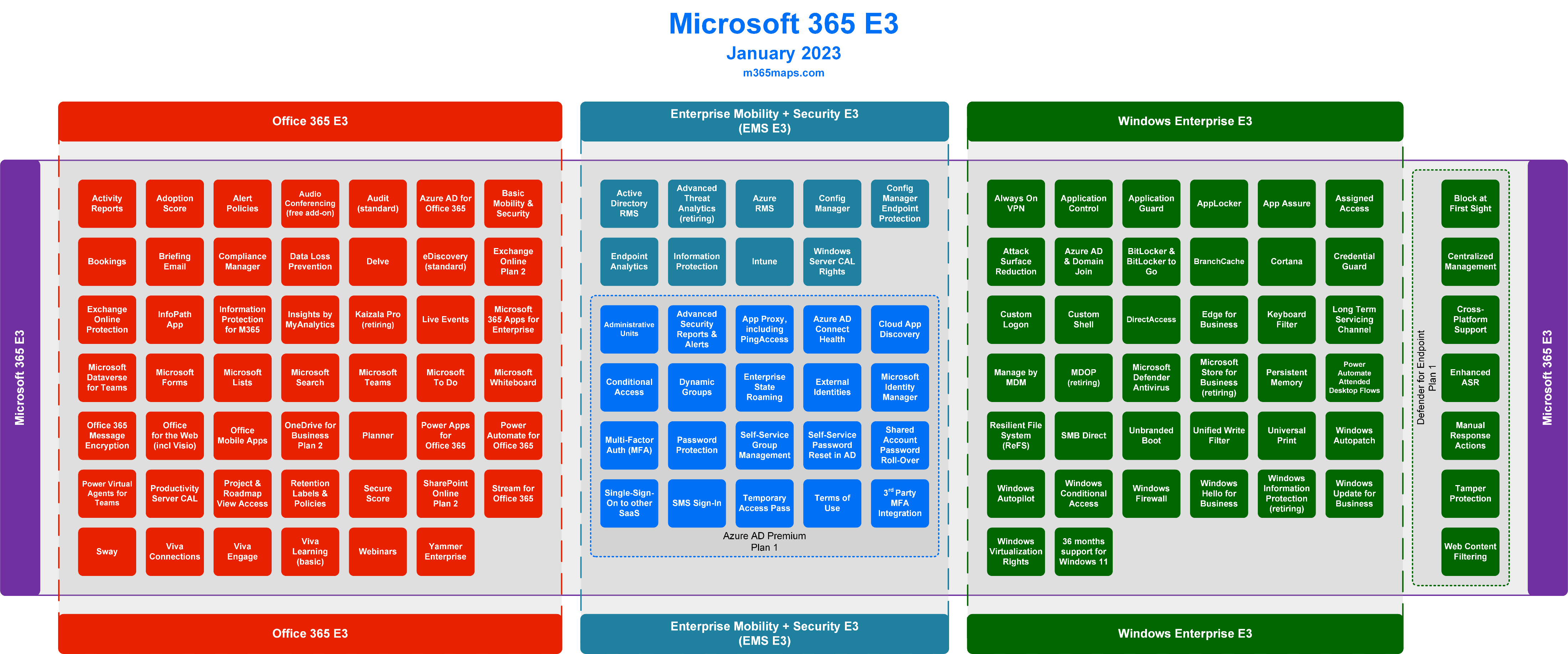 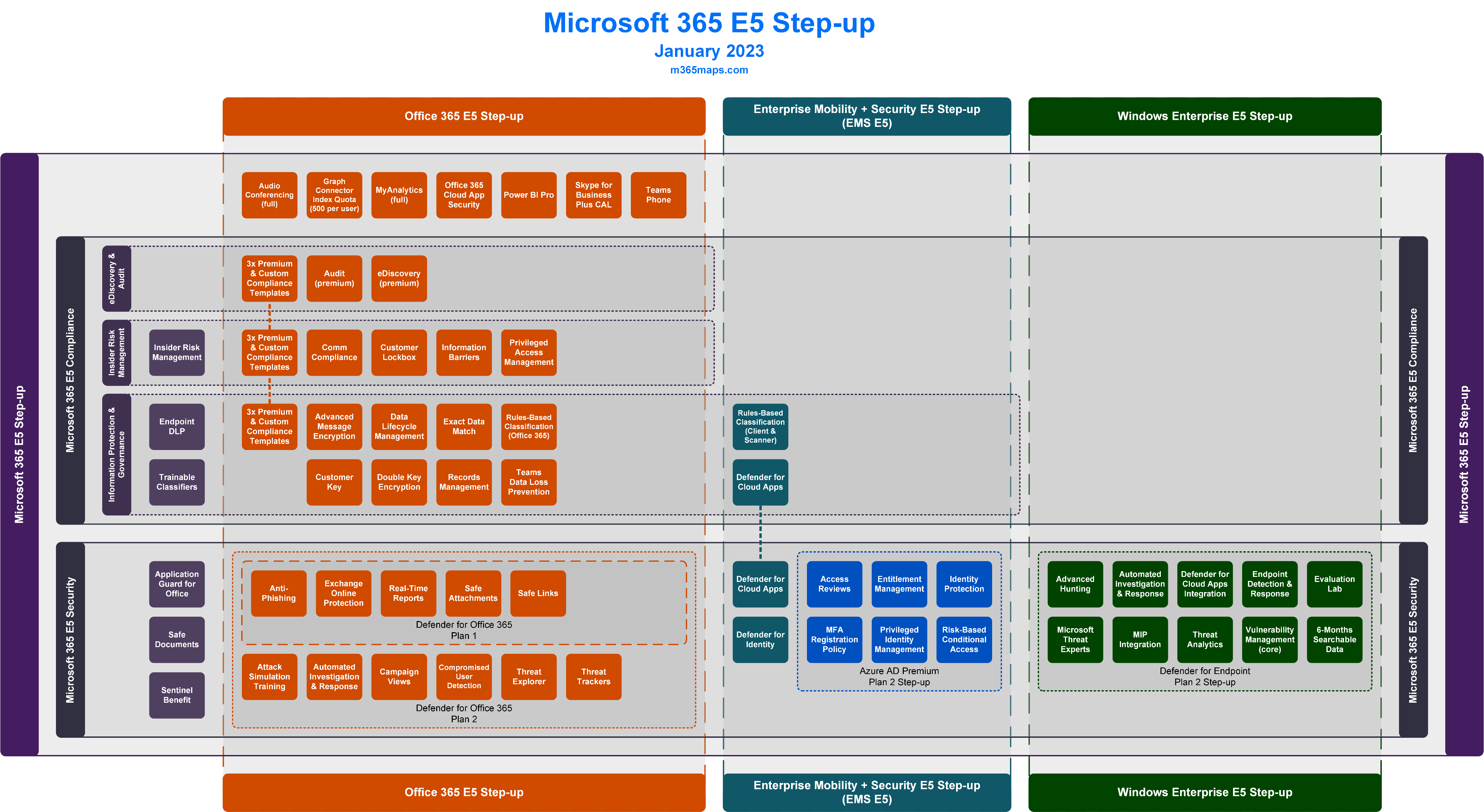 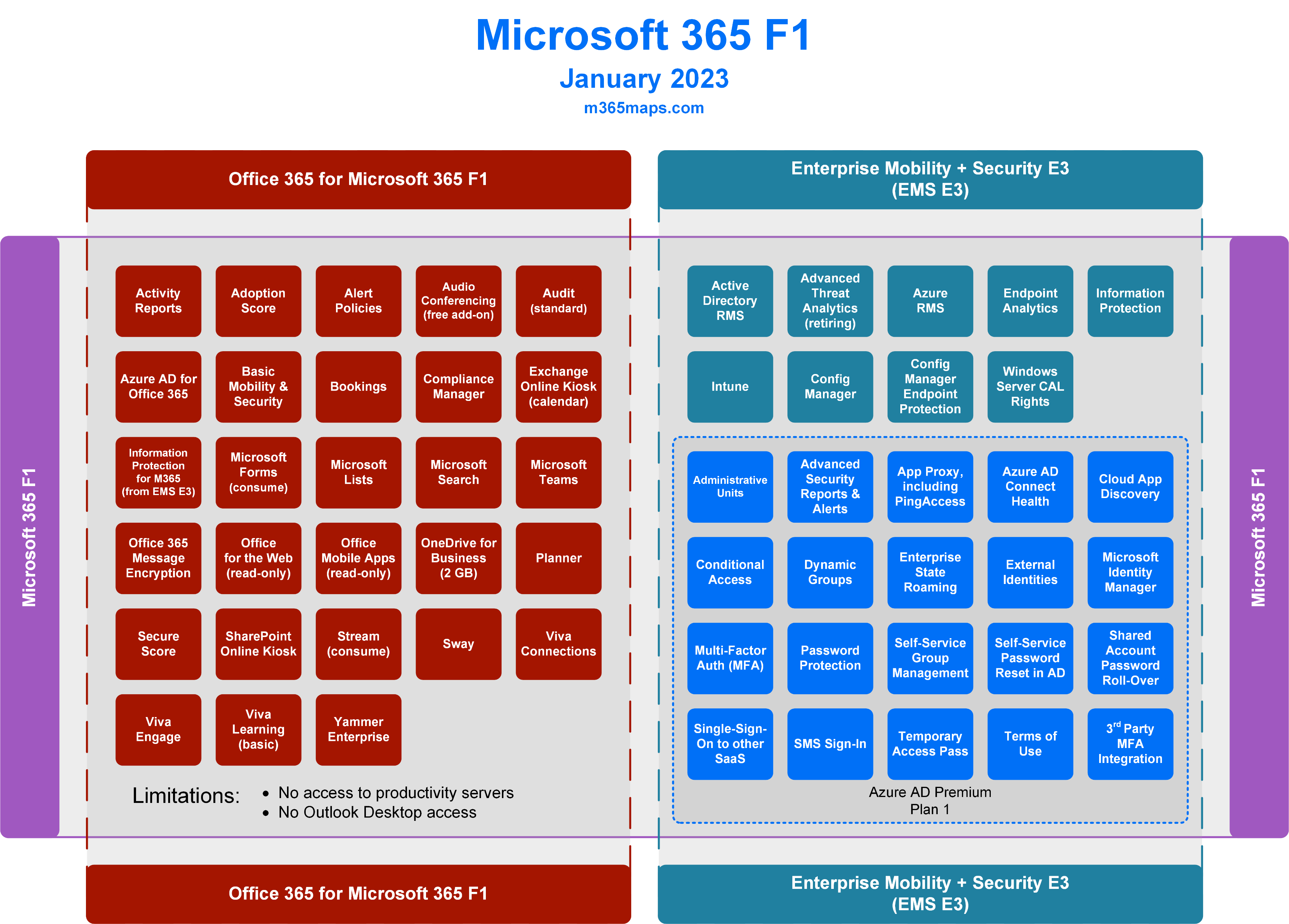 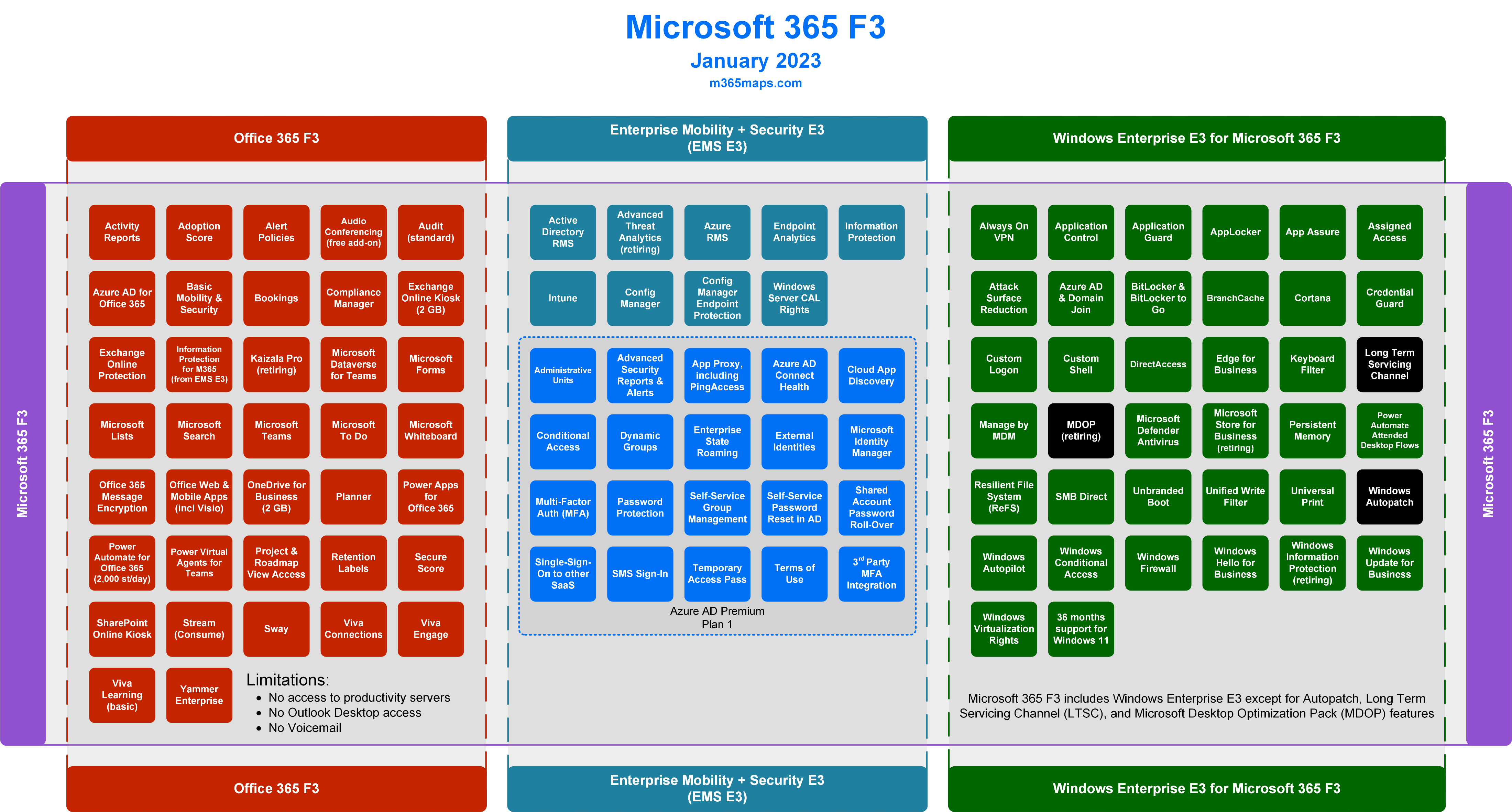 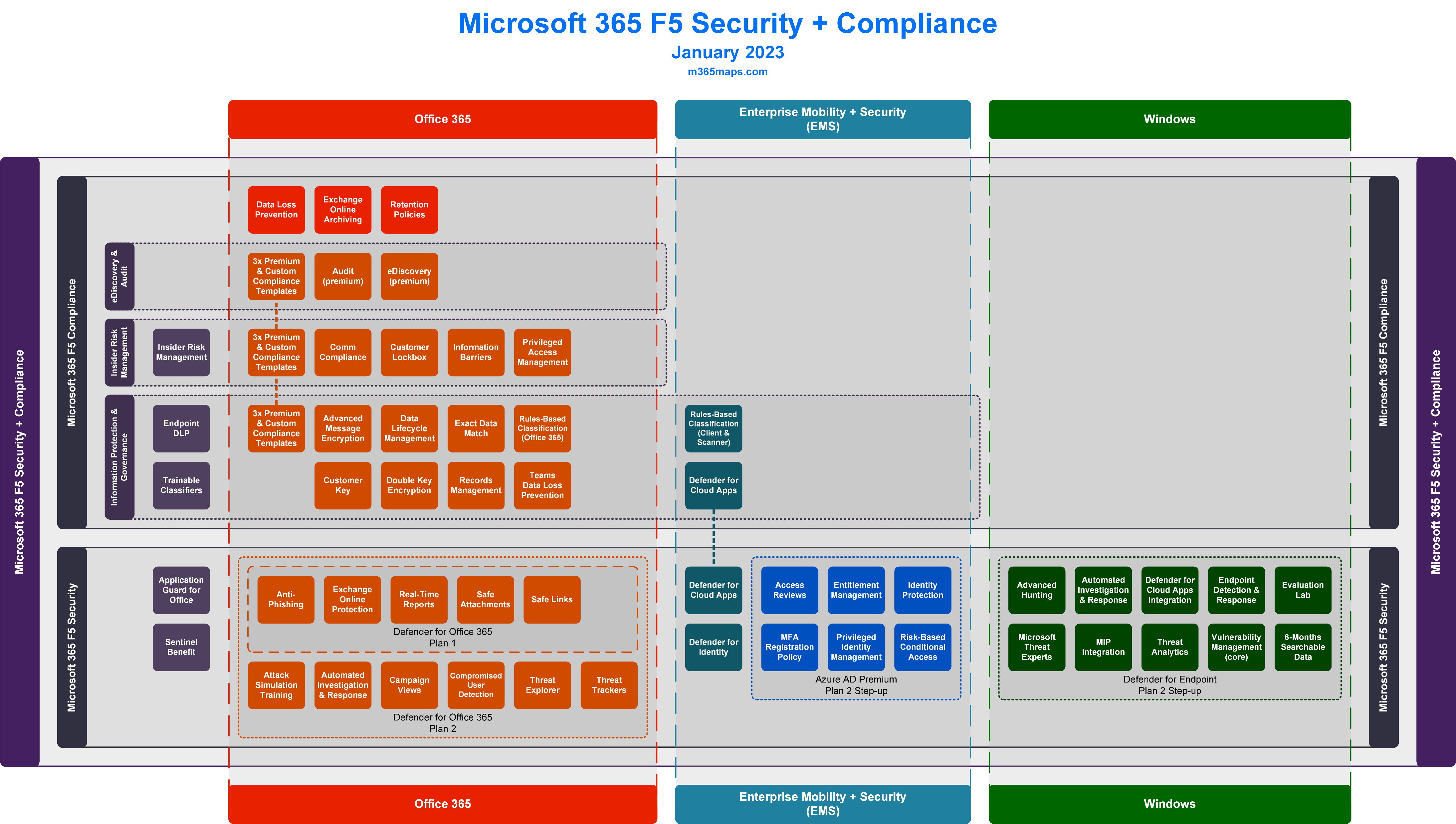 Microsoft 365 Business
Licensing overview
January 2023
Latest diagrams available here:
https://m365maps.com
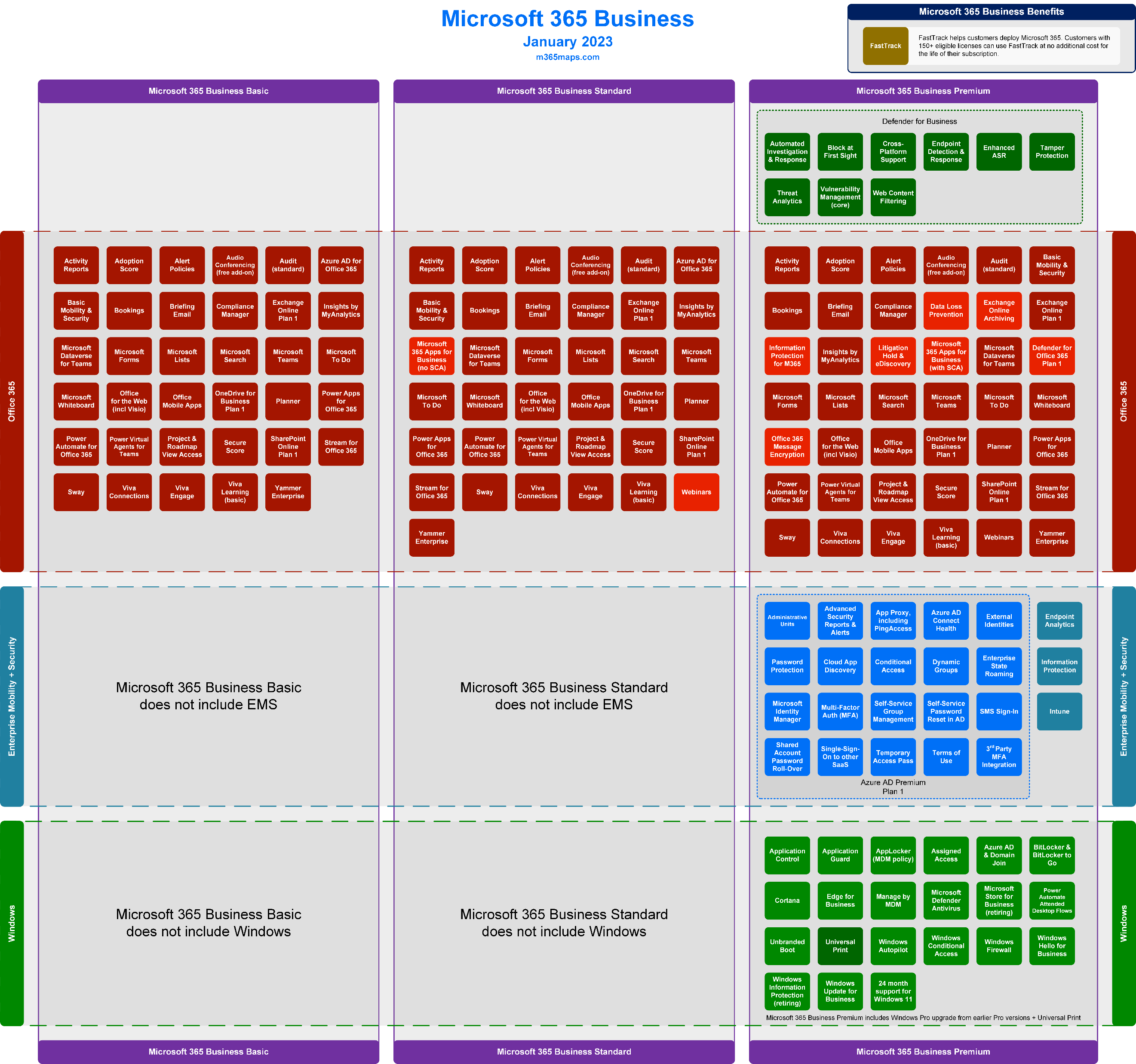 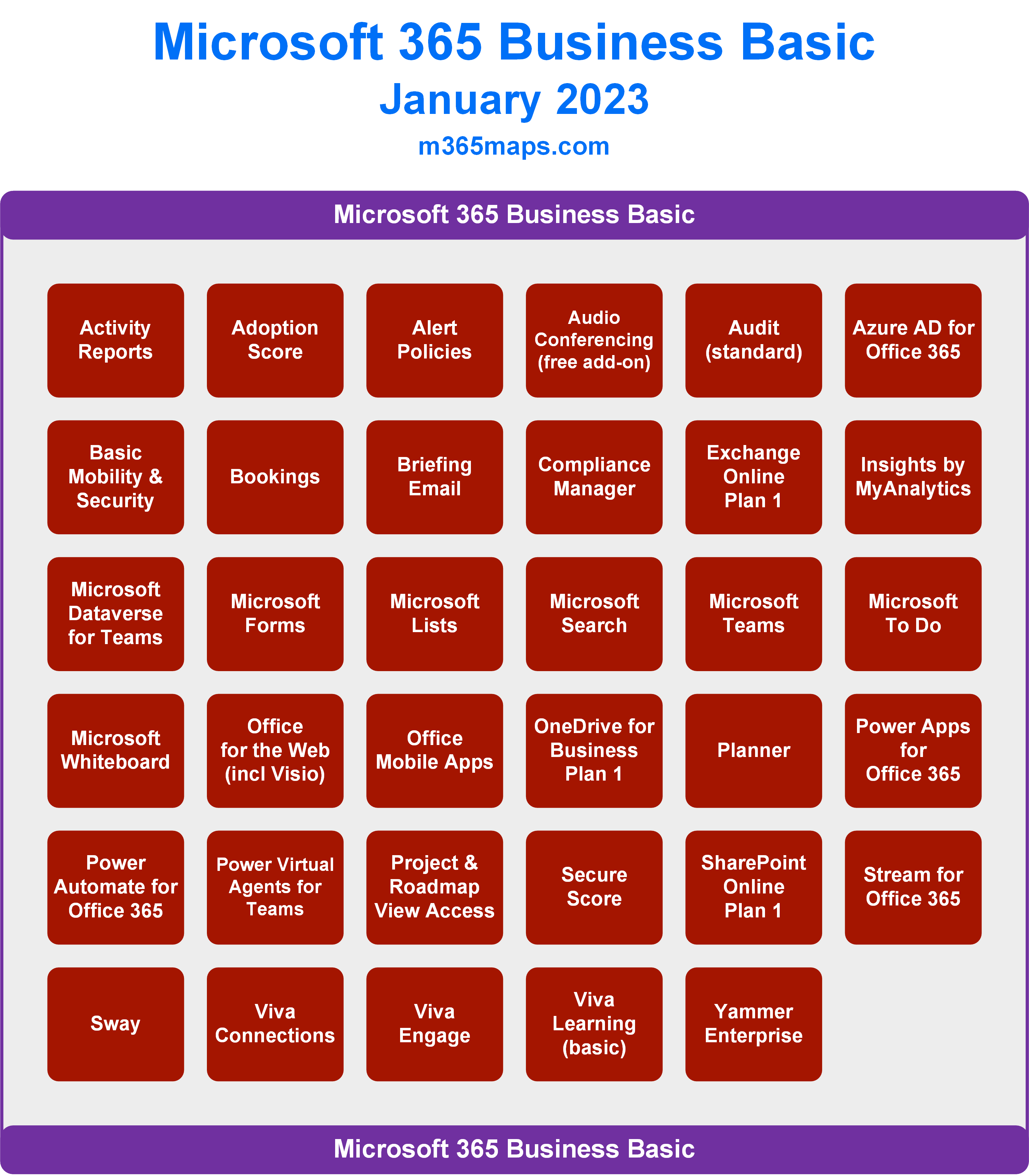 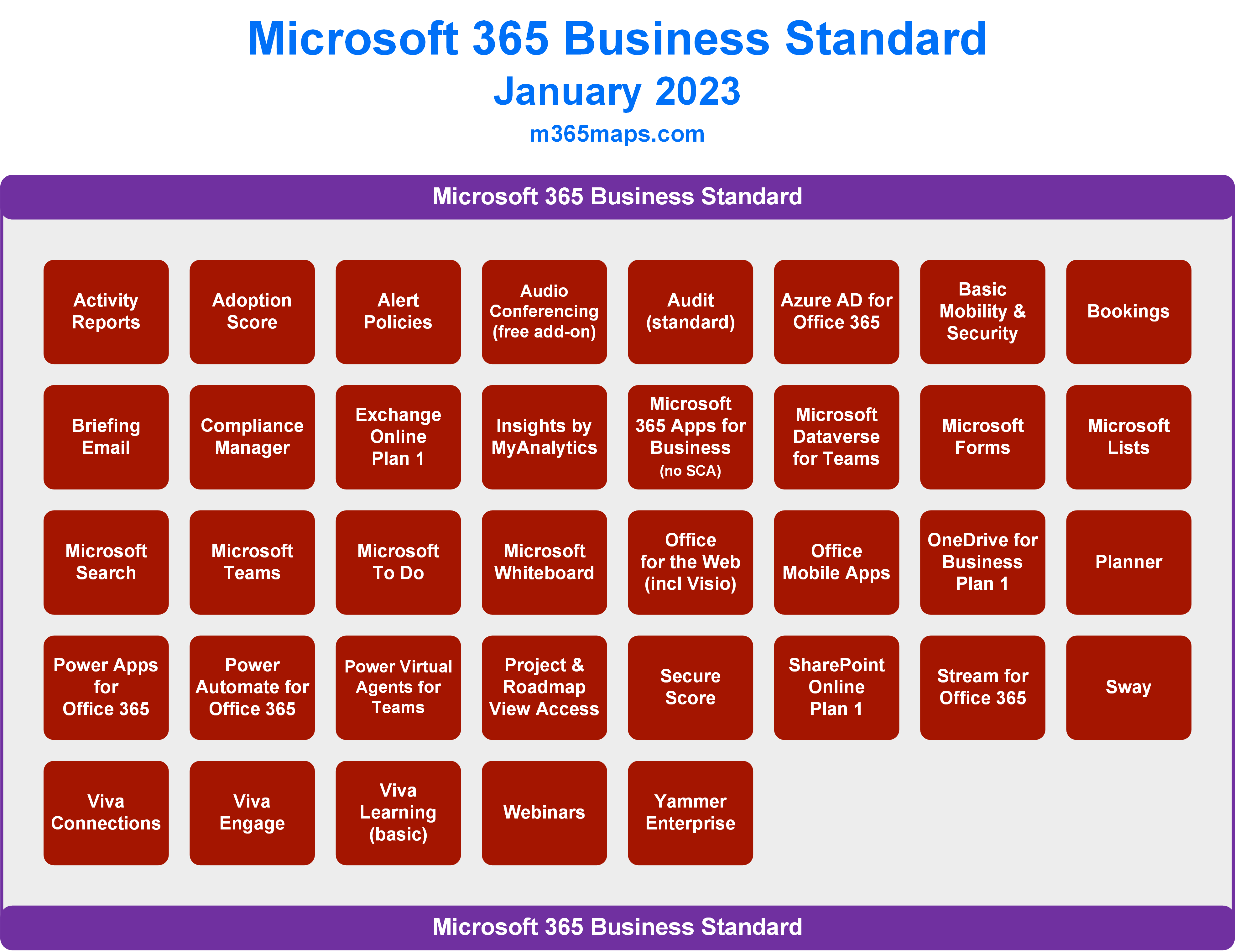 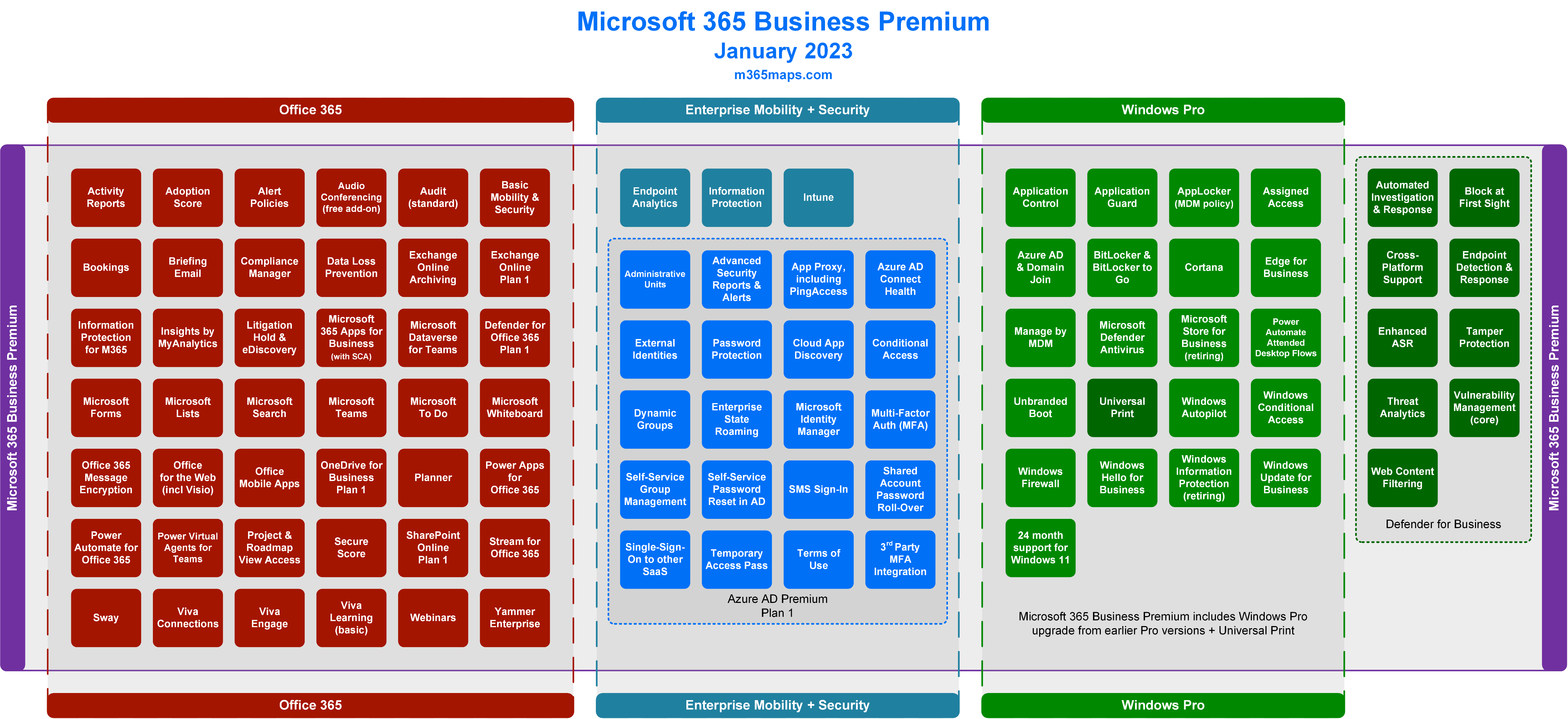 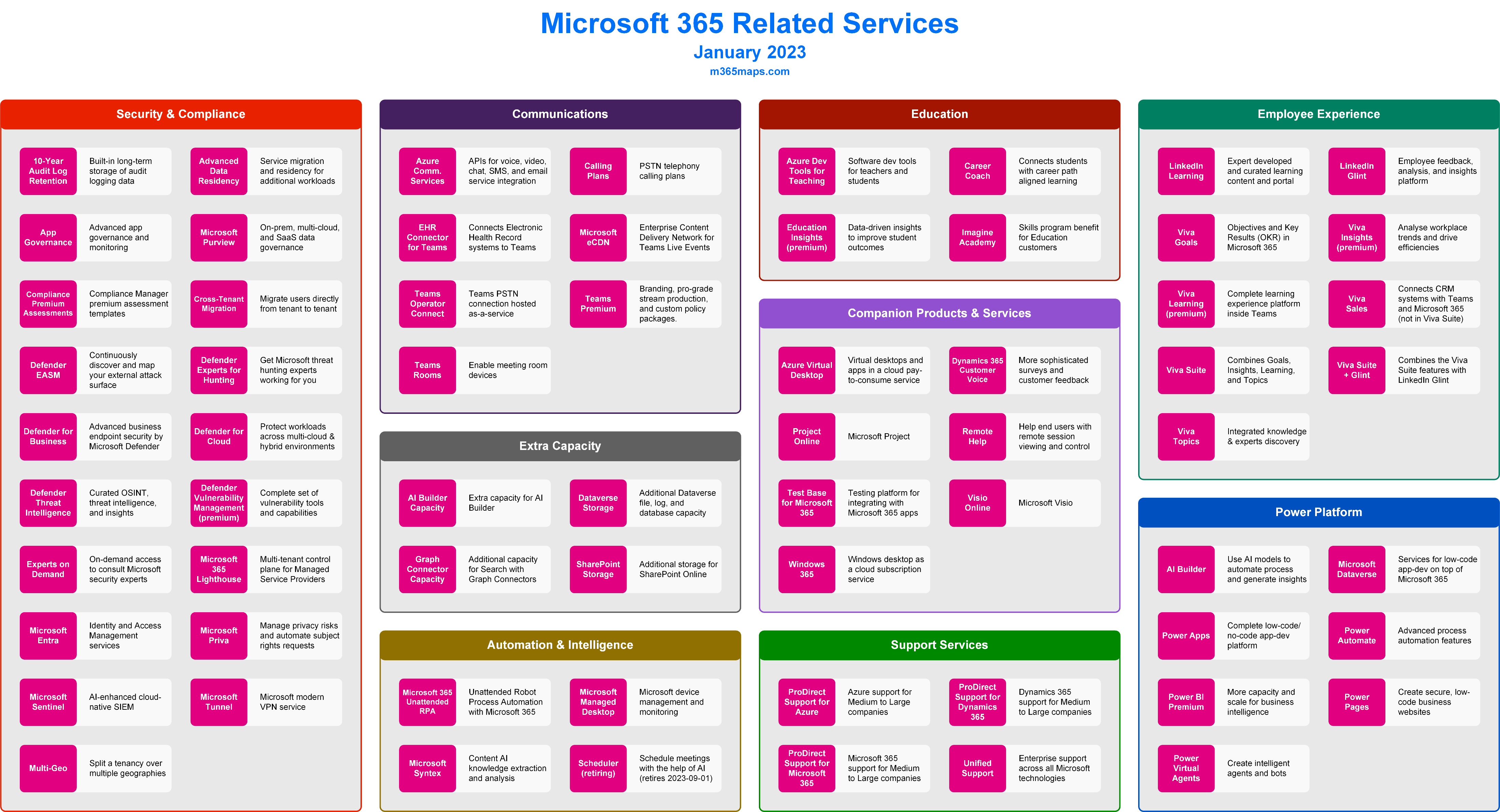 Websitehttps://m365maps.comGitHubhttps://github.com/AaronDinnage/LicensingUpdates on Twitter and LinkedInhttps://twitter.com/AaronDinnagehttps://www.linkedin.com/in/aarondinnage/